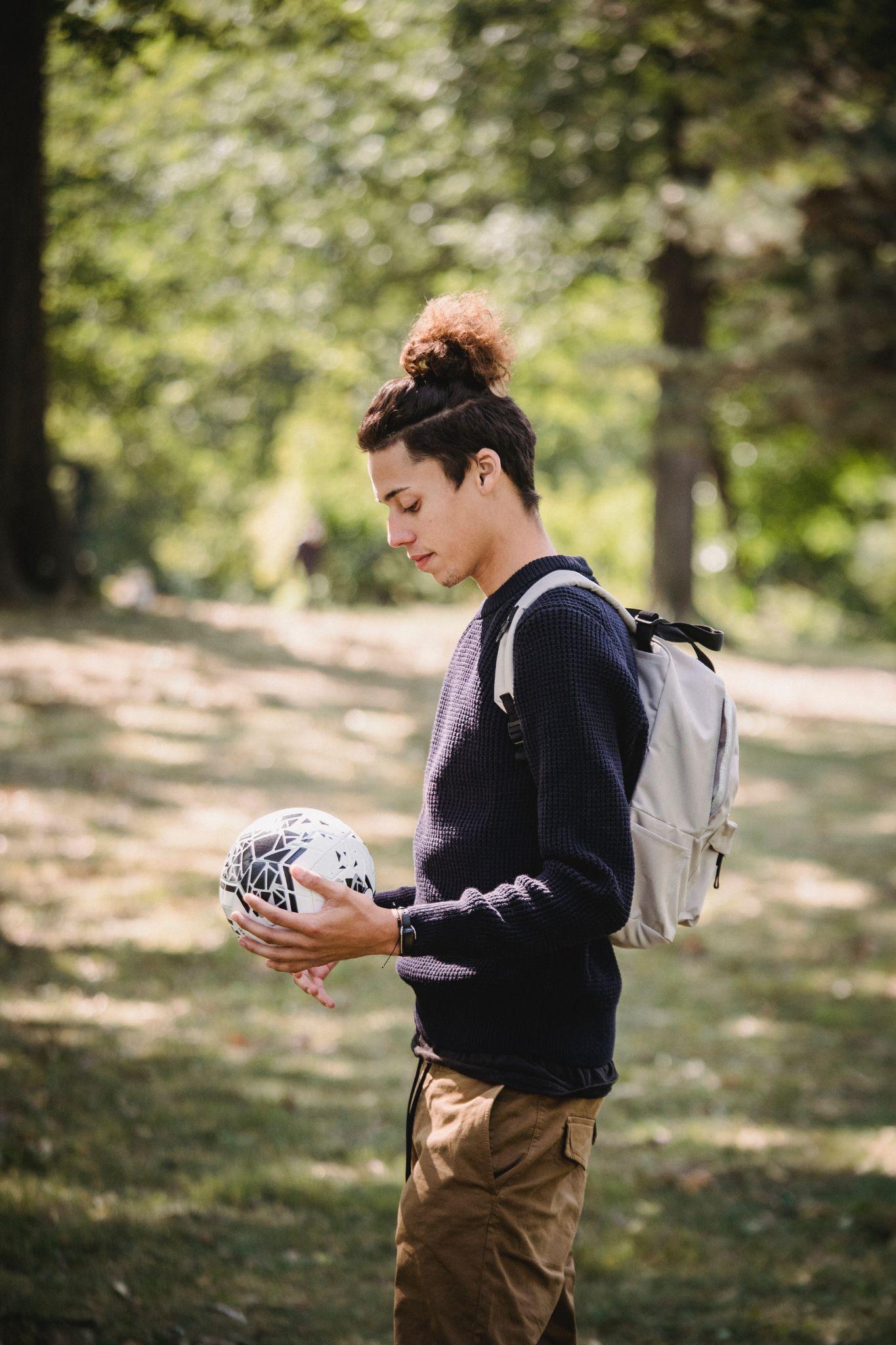 Thuis zelf verder
aan de slag?
Mindfulness | Accepteren | Zelfbeeld  Zelfcompassie | Piekeren | Balans  Faalangst | Lekker slapen  
Omgaan met emoties
Bespreek de mogelijkheden met
jouw begeleider
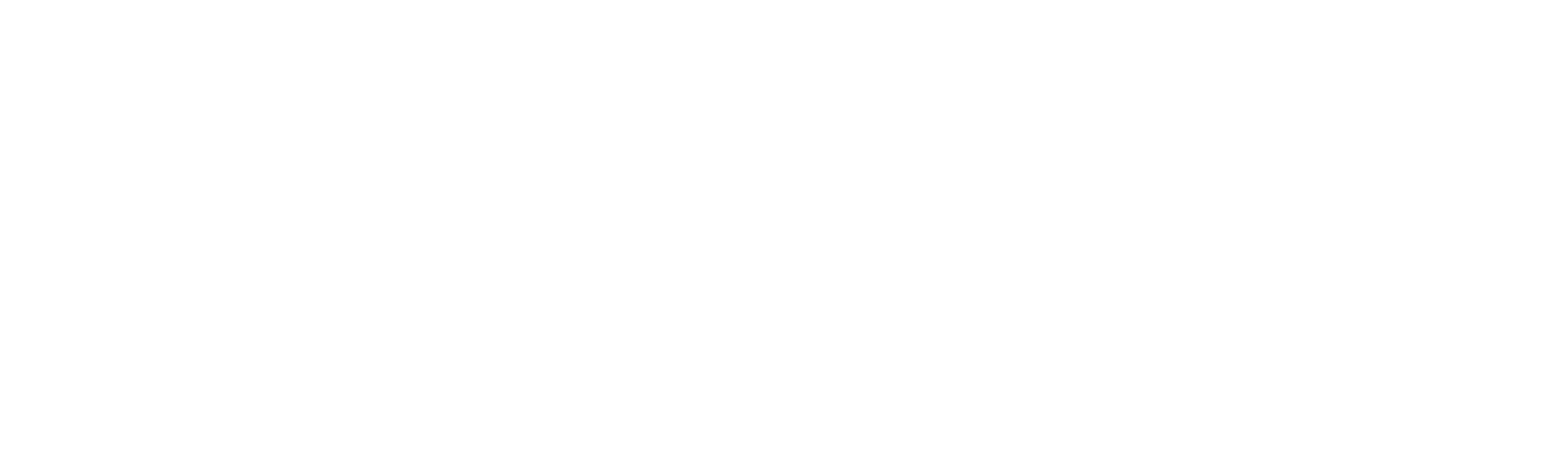